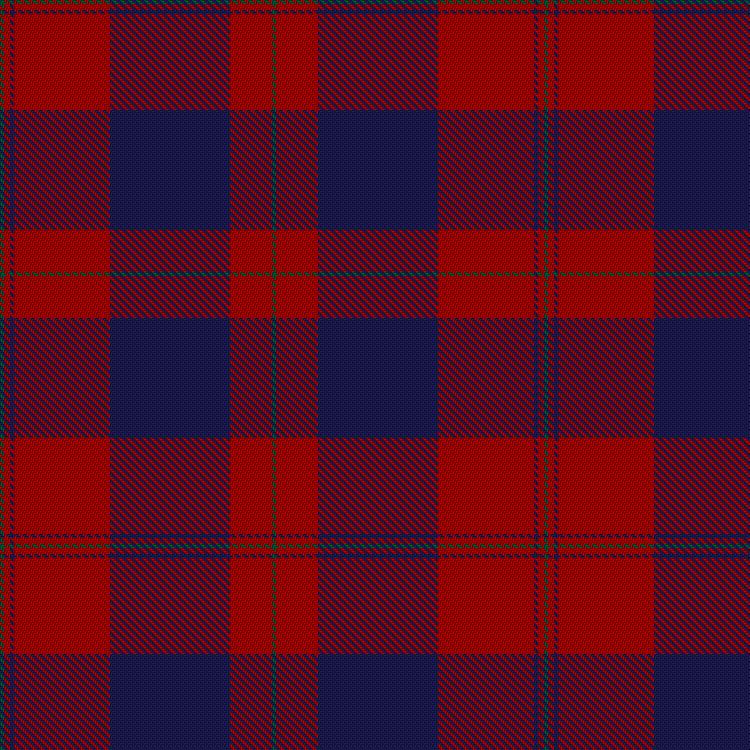 Breath Stacking
In Scotland
Why Undertake Breath-Stacking?
Breath-stacking and assisted breath-stacking are both recommended for our patients when they have respiratory muscle weakness  
(NICE 2016)
(British Thoracic Society/Physiotherapy Guidelines) PF >270
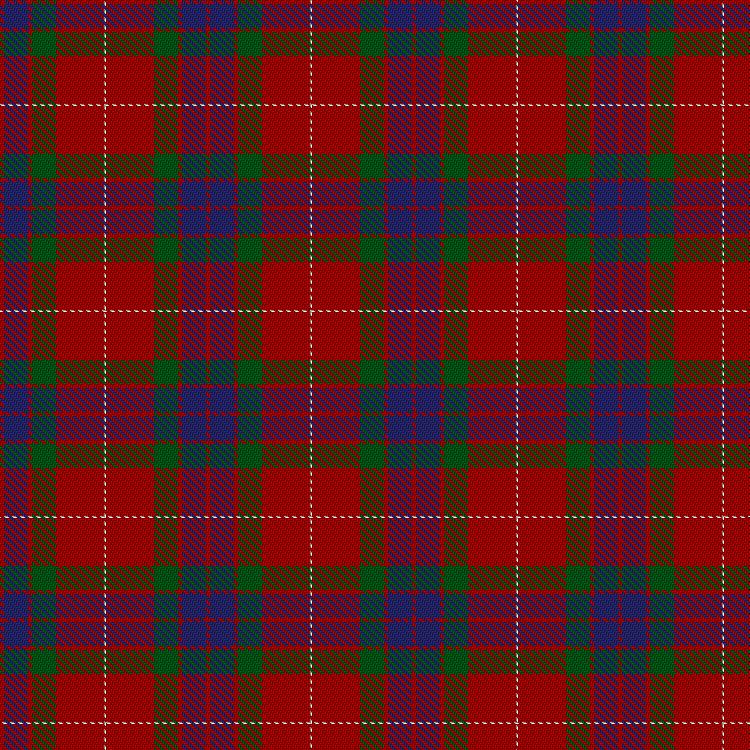 These are inexpensive techniques to help keep the lungs elastic, 
aid expectoration and reduce distress
Recent Peak Flow snapshot of Half our caseload
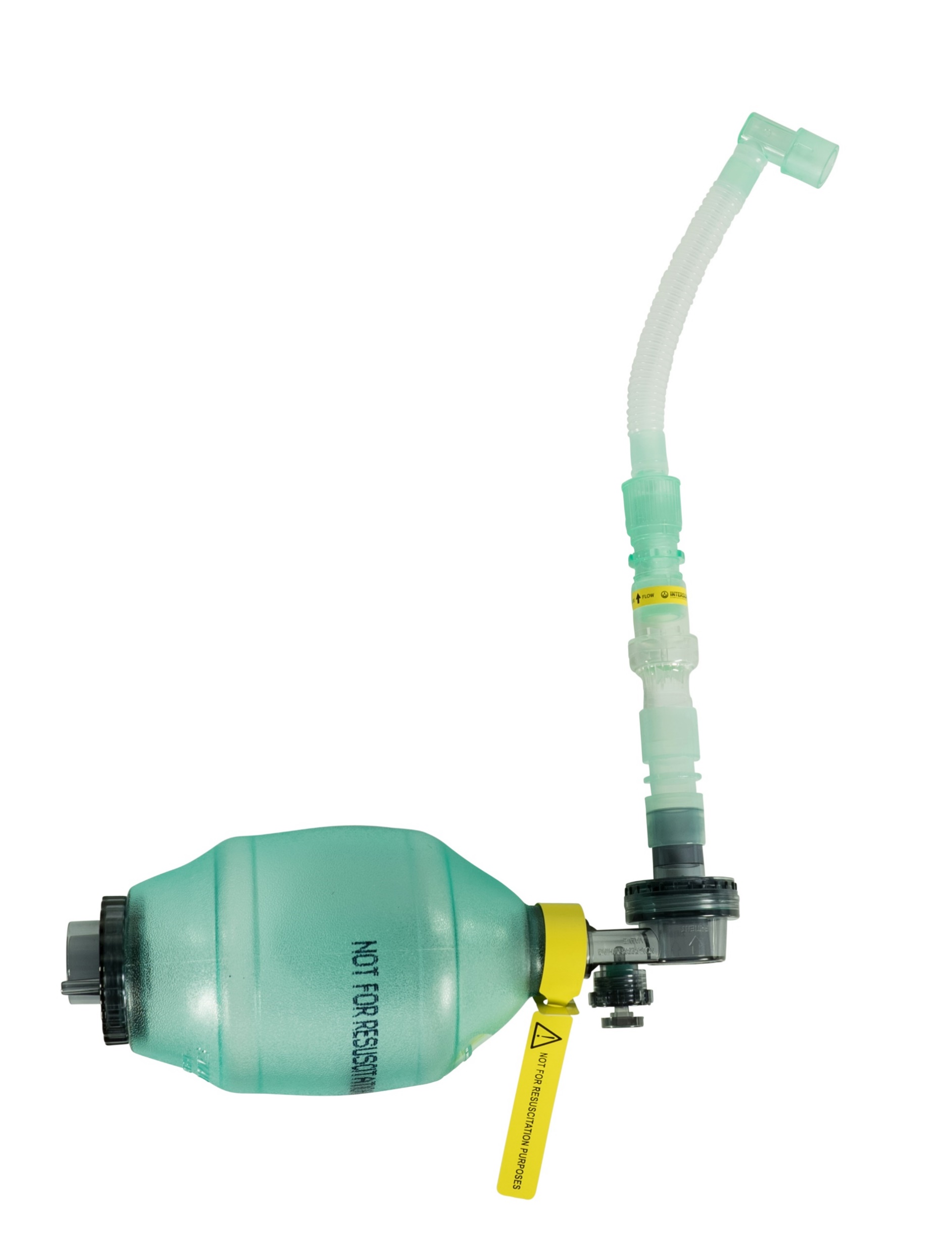 Lung Volume Recruitment Bag (LVR)
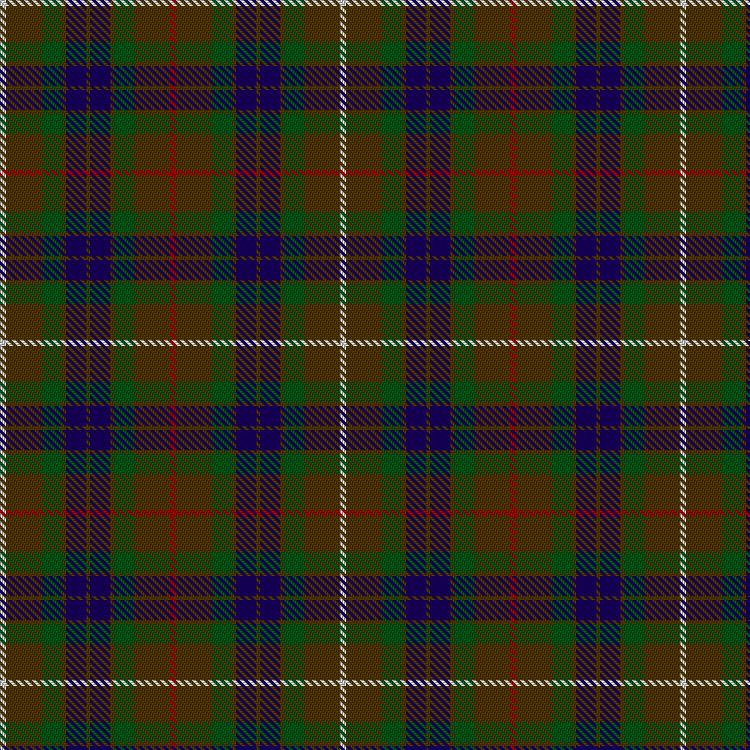 Pilot in 2012-14
Introduced breath-stacking to most patients with respiratory weakness
Patients, Carers, Community Physiotherapy staff and Speech and Language Therapists keen to be involved
Produced a range of leaflets alongside the local Respiratory Team
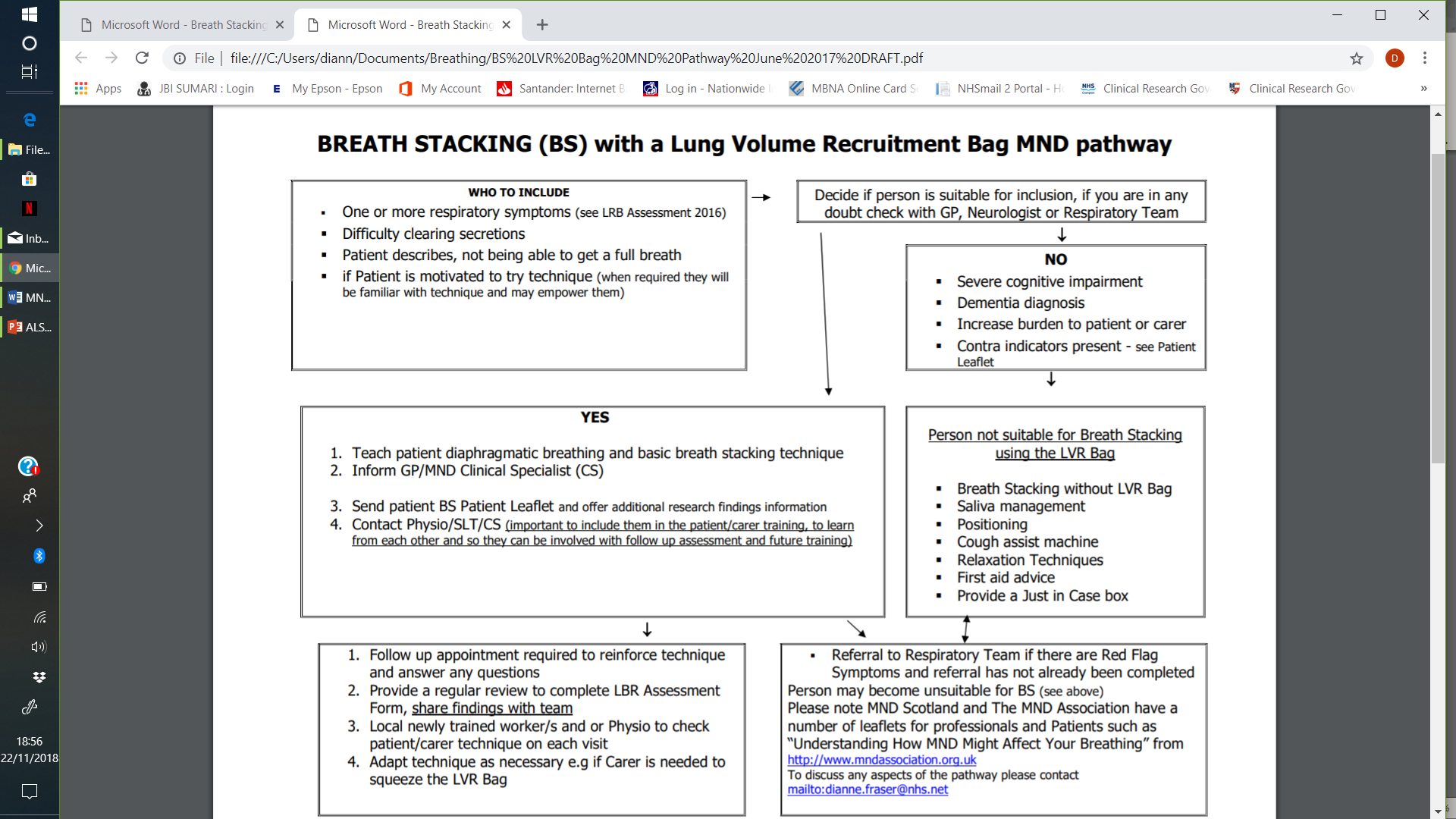 D R A F T
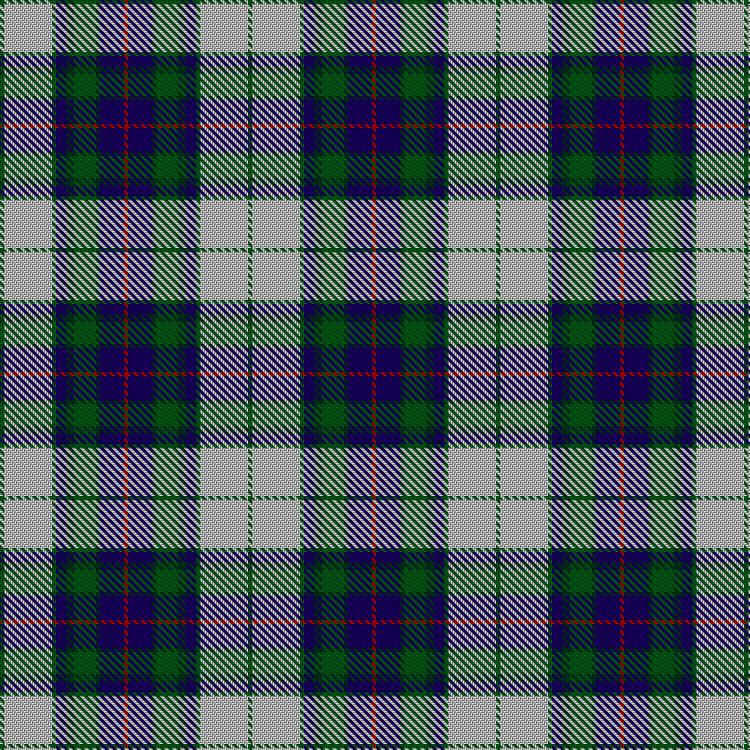 CASCADE TRAINING MODEL to embed learning
“ Tell me and I forget, teach me and I may remember, involve me and I learn.”                                                                             Benjamin Franklin
1. Arrange joint visit with PT, SLT, patient and carer (also complete a respiratory assessment to raise awareness of potential issues)
2. Demonstrate technique to all (use all learning styles, eg mirroring)
3. Discuss technique taking everyone s views, answer questions and  problem solve, if necessary 
A brief review of respiratory symptoms and breath stacking technique can now be completed by all 3 professionals visiting patient PLUS awareness of breath stacking in local area increased, and joint visits increased professional links
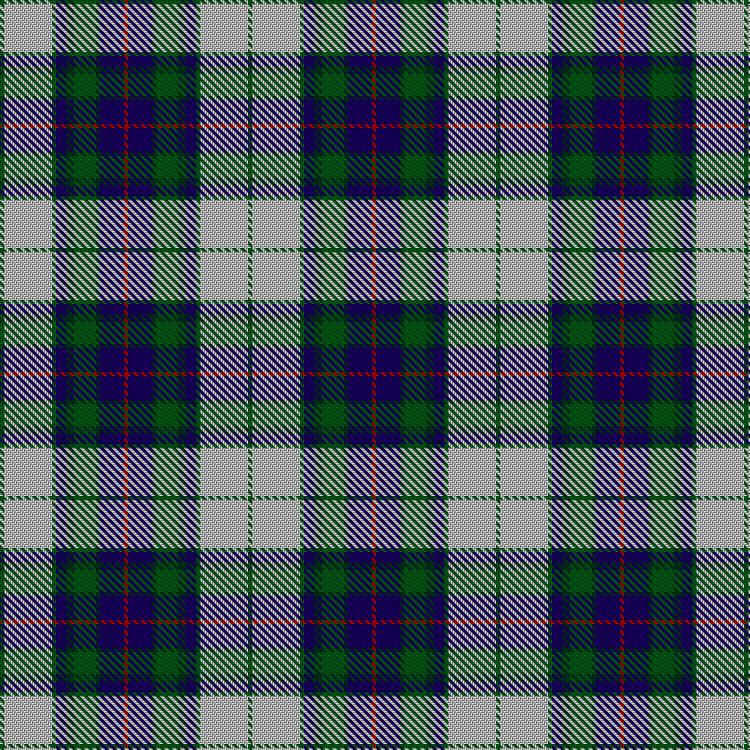 CASCADE TRAINING  MODEL 2
1. Completed a talk to a large group of hospital and community Therapists in the neighbouring Health Board.
2. Additional support and training offered in the future
3. Physiotherapy Team produced a breath stacking champion to disseminate information more widely and carry on training
AIM: TECHNIQUE IS EMBEDDED INTO THE THERAPUTIC TOOLKIT
I am about to complete a national survey questionnaire which should highlight whether these models have been effective.
1. Trained in the JBI method, and receiving ongoing support from tutors

2. Produced a protocol and about to register it soon

3. Then complete a scoping/mapping exercise to explore all data available on breath stacking
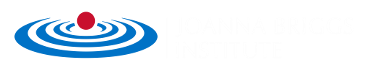 2019 Scoping Review
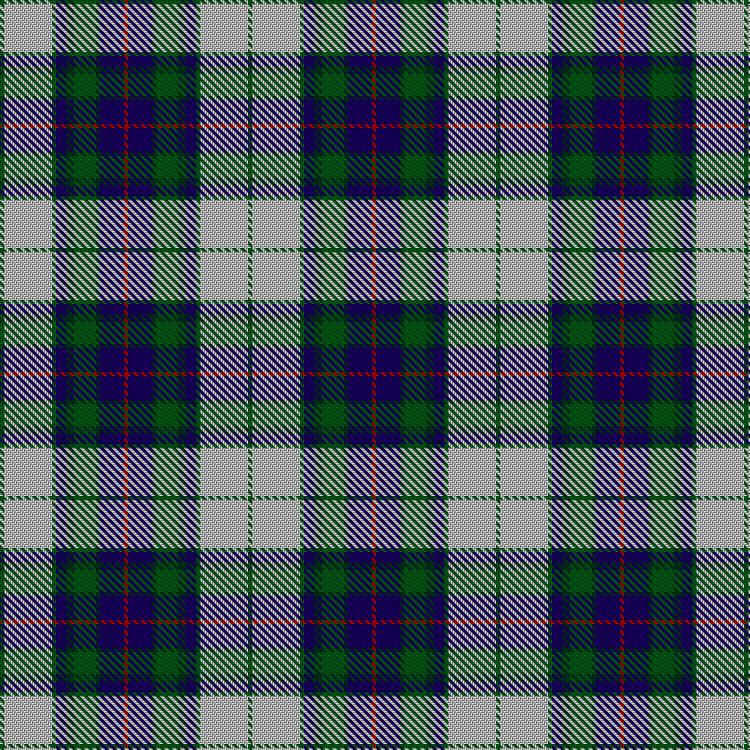 How Can You Help?
dianne.fraser@nhs.net
Aim: every appropriate pwMND will have 
breath stacking as a treatment option

Consensus WHO is this appropriate for
What are the safety implications
The therapist, patient, carer views
What training is available/is required
Investigate practicalities
Complete a Package of Solutions  


Complete a Professional Tool Kit
Gordon Aikman Grant
2019 Breath Stacking Research
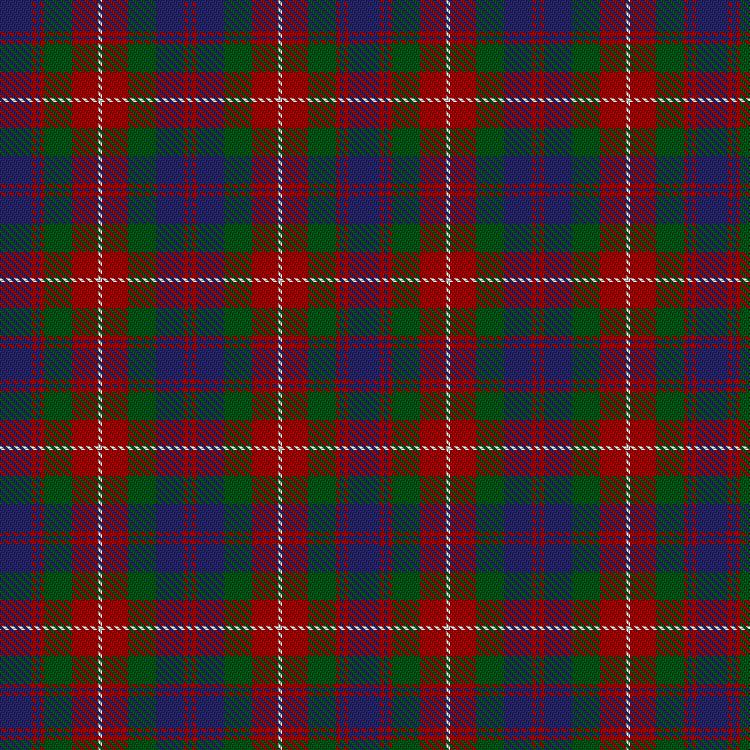 Thanks to..
Scottish Parliament
Gordon Aikman and Team
The Care-MND Platform
MND Scotland Librarian
Physio and Speech Therapy Teams
National Clinical Specialist Team
The Euan McDonald Research Centre

And a final thank you to the Scottish Tartan Registry for their permission to replicate some of the many Fraser tartans!
dianne.fraser@nhs.net